BBiG Novellierung
OER-Folien zu den Gesetzesänderungen, Stand 01/2020
Susanne Plaumann, Berlin
Hinweise für die Nutzung dieser PowerPoint-Folien:
Diese Unterlage steht Ihnen unter einer Creative Commons Lizenz Namensnennung 4.0 International (CC BY 4.0) zur Verfügung. Bitte beachten Sie dazu die Lizenzbedingungen auf der vorletzten Seite. 
Die Folien nutzen das Basis-Design von PowerPoint und enthalten im Rahmen dieser Lizenz erstellte Texte, Diagramme und Grafiken. Zur Visualisierung wurden Icons aus der MS-Office-Bibliothek von Office 365 verwendet, die von Microsoft regelmäßig ergänzt und erweitert werden (Menüpunkt Einfügen > Piktogramme).
Sie können alle Folien individuell an Ihr (Firmen-)Design anpassen, siehe Menüpunkt Entwurf > Design.
Liste der Änderungen des BBiG, die Inhalte der AEVO-Prüfung betreffen
Neue und veränderte Begriffsdefinitionen
§ 5 Ausbildungsordnungen
§ 7 Anrechnung beruflicher Vorbildung
§ 7a Teilzeitberufsausbildung
§ 14 Pflichten des Ausbildenden
§ 15 Freistellung
§ 17 Mindestvergütung
§ 37 Abschlussprüfung
§§ 39 - 42 Prüfungausschüsse
§§ 53ff Fortbildungsordnungen des Bundes
§ 76 Überwachung, Beratung
§ 101 Bußgeldvorschriften

Die Änderungen sind in dieser Reihenfolge aufgeführt.
Neue und veränderte Begriffsdefinitionen
Durchgehende Änderungen für Zeiten in der Berufsausbildung:
Alte Bezeichnungen
Neue Bezeichnungen
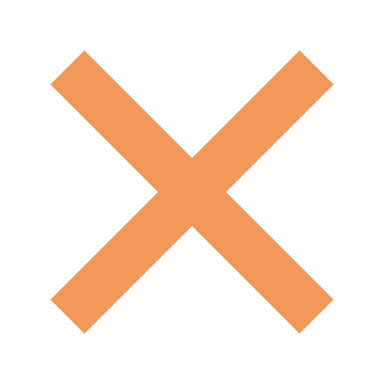 (FunFact: Der Austausch der Begrifflichkeiten wurde vom Gesetzgeber allerdings in § 45 BBiG vergessen.)
§ 1 BBiG: Fortbildung
Neue Bezeichnungen
Alte Bezeichnungen
§ 5 BBiG: Ausbildungsordnungen
i. V. m. § 44 BBiG Zulassung zur Abschlussprüfung bei zeitlich auseinanderfallenden Teilen und § 48 Zwischenprüfungen
Hiervon betroffene Rahmenplanabschnitte der AEVO:
1.2.1.3 Ausbildungsordnung
1.5.1.5 Notwendigkeit einer sachlichen und zeitlichen Gliederung 
2.1.3 Einflussgrößen auf die Ausbildungsplanung
2.1.4 Bedeutung der Systematik der Berufsbilder für die Ausbildungsplanung
2.5.2 Beendigung des Ausbildungsverhältnisses 
4.1. Prüfungsanforderungen gem. Verordnung des Berufsbildes
4.2.1 Zulassungsvoraussetzungen für die Abschlussprüfung
Ausbildungsordnungen müssen die techno-logische und digitale Entwicklung beachten.
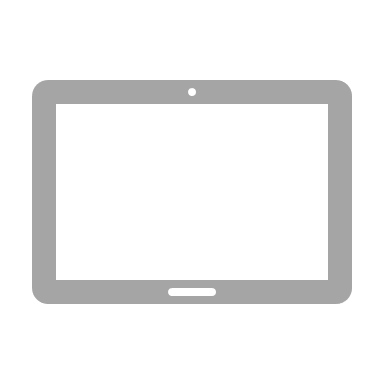 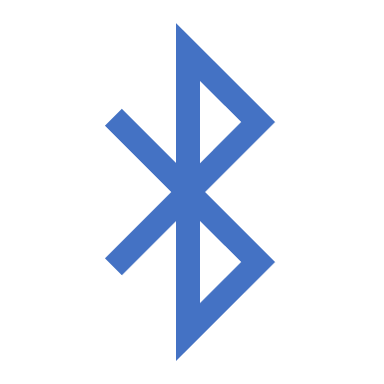 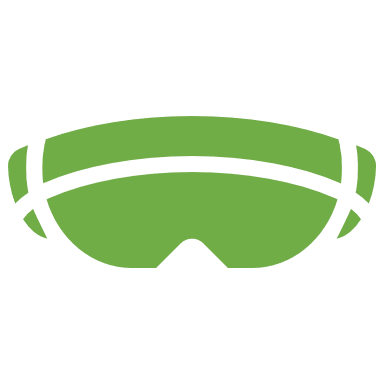 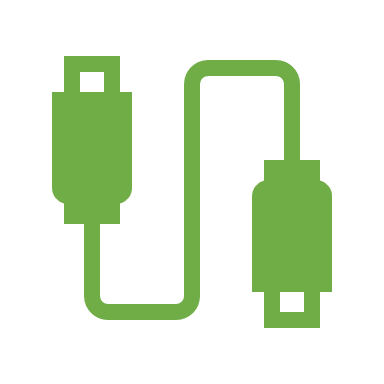 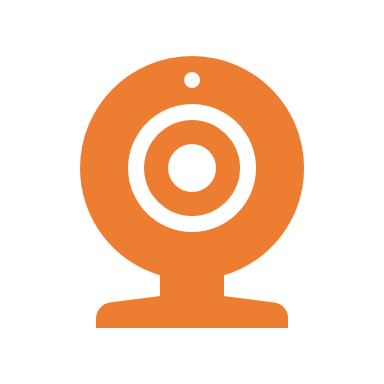 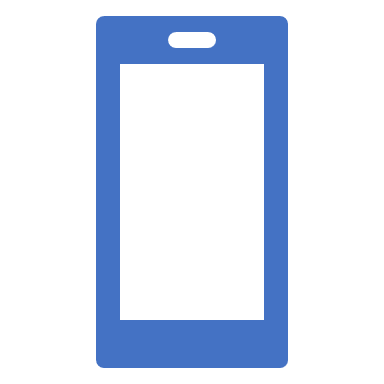 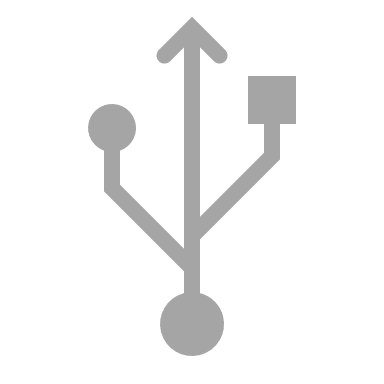 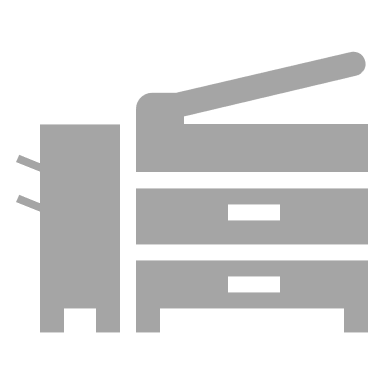 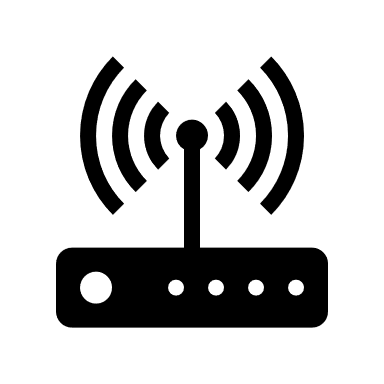 Bildquelle: MS Office Icon Library
Die Anrechnung von Prüfungsteilen bei ge-streckter Abschlussprüfung wurde vereinfacht.
Abschlussprüfungnicht bestanden
nur auf Antrag desAuszubildenden
GAPTeil 2
GAPTeil 2
Abschlussprüfungbestanden
GAPTeil 1
GAPTeil 1> 50 P.
Befreiung von GAP Teil 1
Erwerb des2-jährigen Abschlusses
Beispiel: Verkäufer (2 Jahre) / Kaufmann im Einzelhandel (3 Jahre)
Für 3-jährige Ausbildungsberufe mit klassischer Abschlussprüfung gibt es nur eine Befreiung.
Abschluss-prüfung
Abschlussprüfungbestanden
Zwischen-prüfung
Befreiung vonZwischenprüfung
Beispiel: Fachkraft im Gastgewerbe (2 J.), Restaurantfachmann (3 J.)
§ 7 BBiG: Anrechnung beruflicher Vorbildung
Hiervon betroffene Rahmenplanabschnitte der AEVO:
1.6.1.2 Schulische Berufsvorbereitung 
1.6.2 Instrumente für Jugendliche mit besonderem Förderbedarf 
1.6.3 Ausbildungsregelungen der zuständigen Stellen
Regelungen können durch zuständige Stellen oder den Hauptausschuss des BiBB erfolgen.
§ 7a BBiG: Teilzeitberufsausbildung
i. V. m. § 18 BBiG Bemessung und Fälligkeit der Vergütung sowie § 101 BBiG Bußgeldvorschriften
Hiervon betroffene Rahmenplanabschnitte der AEVO:
1.4. Gestaltungsmöglichkeiten der Ausbildung
2.1.3 Einflussgrößen auf die Ausbildungsplanung
2.5.1.1 Mindestinhalte des Ausbildungsvertrages und Vorschriften des JArbSchG 
2.5.1.2 Eintragung und Anmeldung
2.5.1.3 Pflichten der Ausbildenden
4.2.1 Zulassungsvoraussetzungen für die Abschlussprüfung
Teilzeitausbildung ist jetzt für jeden Auszubildenden möglich.
Reduzierungum max. 50 %
Reduzierungum max. 50 %
Z. B. bei ungleichmäßiger Verteilung der Ausbildungs-stunden auf die Wochentage.
Teilzeit kann die gesamte Ausbildung oder einen Teil umfassen und verlängert die Dauer.
Auf Verlangen des Auszubildenden Verlängerung bis zur nächsten möglichen Abschlussprüfung.
Mit gleichzeitigem Antrag auf Verkürzung kann die Standarddauer vereinbart werden.
Die Ausbildungsvergütung kann entsprechend gekürzt werden.
Reduzierungum 37,5 %
Reduzierungum max. 37,5 %
§ 14 BBiG: Pflichten des Ausbildenden
Hiervon betroffene Rahmenplanabschnitte der AEVO:
2.5.1.3 Pflichten der Ausbildenden
Die Angaben der zur Verfügung zu stellenden Ausbildungsmittel wurden erweitert.
Bisher:
Jetzt zusätzlich auch:
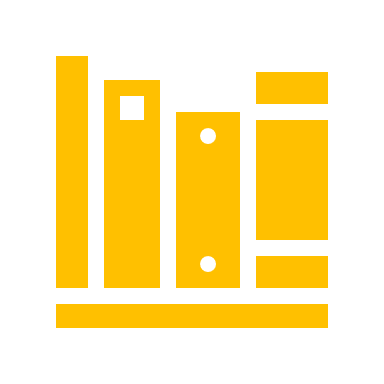 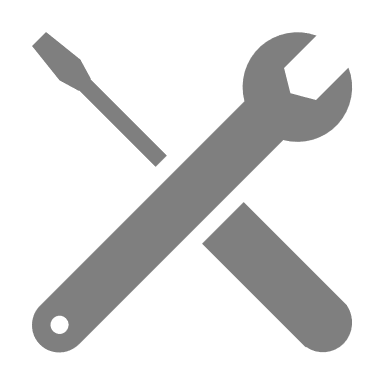 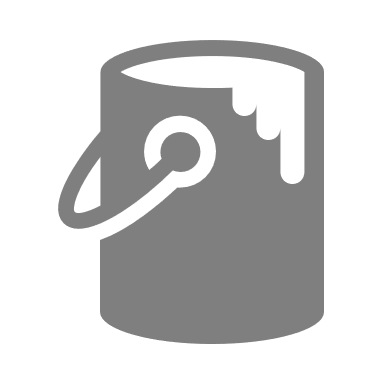 Werkstoffe
Fachliteratur
Werkzeug
Bildquelle: MS Office Icon Library
§ 15 BBiG: Freistellung
i. V. m. § 101 BBiG Bußgeldvorschriften
Hiervon betroffene Rahmenplanabschnitte der AEVO:
2.5.1.3 Pflichten der Ausbildenden 
4.2.4 Bedingungen zur Freistellung der Auszubildenden
Die Regelungen aus dem JArbSchG gelten nun auch für volljährige Auszubildende.
1 Berufsschultag je Woche
Anrechnungmit der durch-schnittlichen täglichen Ausbildungszeit
AnrechnungtatsächlicheBerufsschul-zeit
> 5 Std.Unterricht
4 Std.Unterricht
Berufsschulwochen (5 Tage) > 25 Stunden werden komplett angerechnet.
Freizustellen ist auch für bzw. an folgenden Tagen:
Ausbildungsmaßnahmen, die auf Grund öffentlich-rechtlicher oder vertraglicher Bestimmungen außerhalb der Ausbildungs-stätte durchzuführen sind.
Prüfungen, die auf Grund öffentlich-rechtlicherBestimmungen außerhalb der Ausbildungs-stätte durchzuführen sind sowie an dem Arbeitstag, der der schriftlichen Abschlussprüfung unmittelbar vorangeht.
Bildquelle: MS Office Icon Library
§ 17 BBiG: Mindestvergütung
i. V. m. § 18 BBiG Bemessung und Fälligkeit der Vergütung sowie § 101 BBiG Bußgeldvorschriften
Hiervon betroffene Rahmenplanabschnitte der AEVO:
2.5.1.1 Mindestinhalte des Ausbildungsvertrages und Vorschriften des JArbSchG
2.5.1.3 Pflichten der Ausbildenden
Für Verträge ab 2020 gelten Mindestver-gütungen für Auszubildende.
Die Steigerung für die Ausbildungsjahre ist ebenfalls vorgegeben.
+40 %
+35 %
+18 %
Wichtig: Es gibt vier Mindestvergütungs-höhen für Ausbildungsverträge.
②
max. -20 %
④
①
③
§ 37 BBiG: Abschlussprüfung
Hiervon betroffene Rahmenplanabschnitte der AEVO:
4.3.2 Inhalt eines Zeugnisses
Auf Antrag muss die Kammer berufsschu-lische Leistungen im Zeugnis ausweisen.
Prüfungszeugnis derzuständigen Stelle
Zeugnis der Berufsschule
Bildquelle: MS Office Icon Library
§§ 39 - 42 BBiG: Prüfungsausschüsse
Hiervon betroffene Rahmenplanabschnitte der AEVO:
4.1.2 Zusammensetzung und Aufgaben von Prüfungsausschüssen
Zusätzlich zu Prüfungsausschüssen können Prüferdelegationen berufen werden.
Prüfungsausschuss: 3er- oder 5er-Gremium, paritätisch besetzt
Prüferdelegation:  Berufung kann auf bestimmte Prüf- oder Fachgebiete beschränkt werden.
Bildquelle: MS Office Icon Library
Nur der Prüfungsausschuss entscheidet über die Bewertung der Prüfung insgesamt.
Prüfungsausschuss: entscheidet über Noten zur Bewertung der Prüfung insgesamt sowie das Bestehen der Abschlussprüfung.
Prüferdelegation:  nimmt gemäß Beauftragung einzelne Prüfungsleistungen ab und entscheidet über deren Bewertung.
Bildquelle: MS Office Icon Library
Entschädigungen für Zeitversäumnis haben mind. auf Basis von § 16 JVEG* zu erfolgen.
*Justizvergütungs- und -entschädigungsgesetz
Entschädigung (zuletzt 2016 angepasst): 6,00 EUR/Std.
Bildquelle: MS Office Icon Library
Prüfende sind von ihren Arbeitgebern freizustellen.
Freistellung erfolgt für Zeitdauer zur 
Durchführung der Prüfungen.
Es stehen der Freistellung keine wichtigenbetrieblichen Gründe entgegen.
Bildquelle: MS Office Icon Library
§§ 53ff BBiG: Fortbildungsord-nungen des Bundes
Hiervon betroffene Rahmenplanabschnitte der AEVO:
4.4.1 Stellenwert von Weiterbildung
4.4.2 Berufsbildbezogene Weiterbildungsmöglichkeiten
Das BBiG legt Stufen für die höherqualifizierende Berufsbildung fest.
Für die Zulassung zu den Stufen sollten diese Voraussetzungen erfüllt sein:
§ 76 BBiG: Überwachung, Beratung
i. V. m. § 2 BBiG Lernorte
Hiervon betroffene Rahmenplanabschnitte der AEVO:
2.6 Möglichkeiten prüfen, ob Teile der Berufsausbildung im Ausland durchgeführt werden können
2.6.1 Voraussetzungen
2.6.3 Dokumentation der Auslandaufenthalte
Die Organisation von Auslandsaufenthalten während der Ausbildung wird einfacher.
Dauer bis 8 Wochen: Es ist kein mit der zuständigen Stelle abgestimmter Plan erforderlich (bisher: 4 Wochen).
Dauer > 8 Wochen: Es ist ein mit der zuständigen Stelle abgestimmter Plan erforderlich.
§ 101 BBiG: Bußgeldvorschriften
Hiervon betroffene Rahmenplanabschnitte der AEVO:
1.2.3 Berufsbildungsgesetz
Verstöße gegen die neuen Regelungen sind bußgeldbewehrt.
Verstöße gegen § 15 (Freistellung) und § 18 (Zahlung Ausbildungsvergütung):

Bußgeld < 5.000 EUR
Bildquelle: MS Office Icon Library